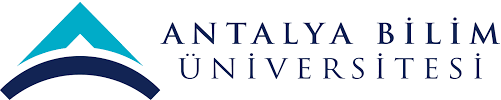 2018 YILI NİSAN-EKİM YGG SUNUMUELEKTRİK-ELEKTRONİK MÜHENDİSLİĞİ SÜRECİ15/11/2018
1
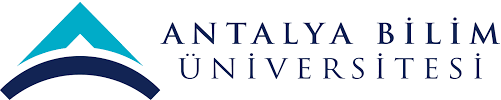 SWOT ANALİZİ
2
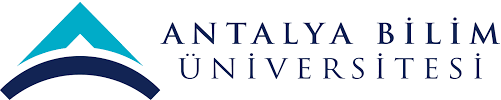 SWOT ANALİZİ
3
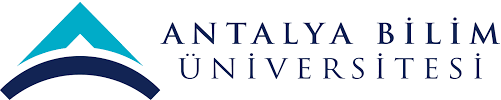 SWOT ANALİZİ
4
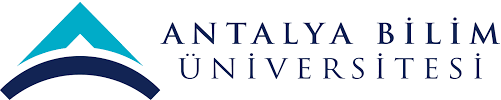 PAYDAŞ BEKLENTİLERİ
5
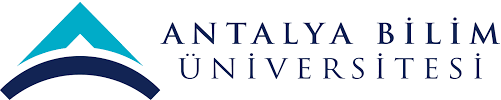 PAYDAŞ BEKLENTİLERİ
6
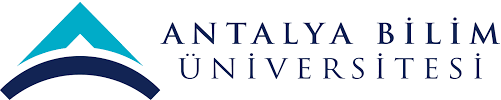 PAYDAŞ BEKLENTİLERİ
7
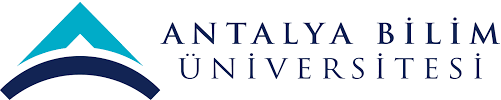 SÜREÇ PERFORMANS GÖSTERGELERİ (SPİK )
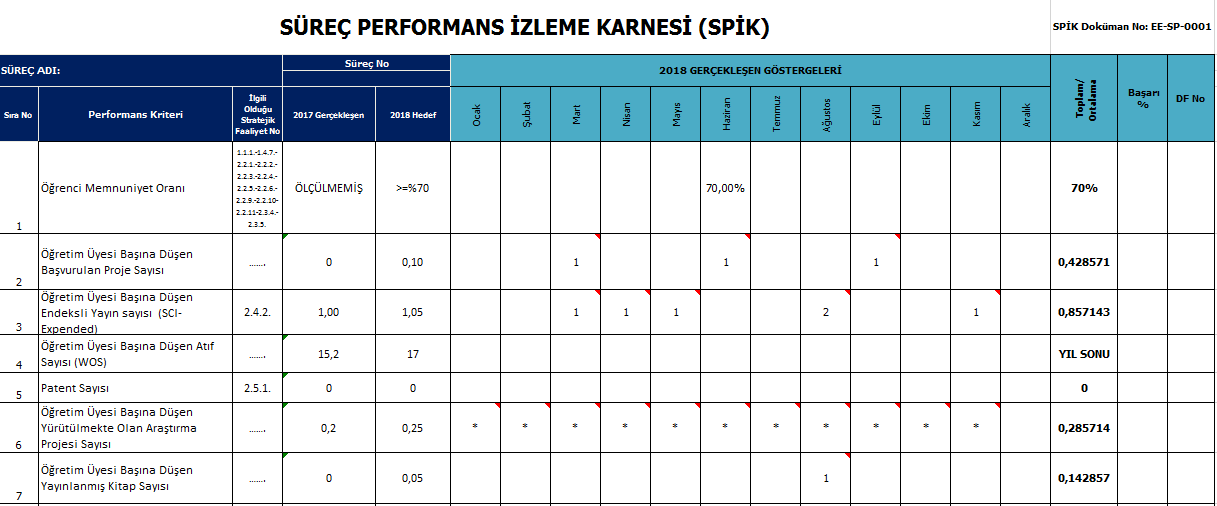 8
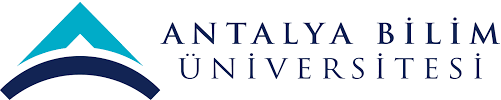 SÜREÇ PERFORMANS GÖSTERGELERİ (SPİK )
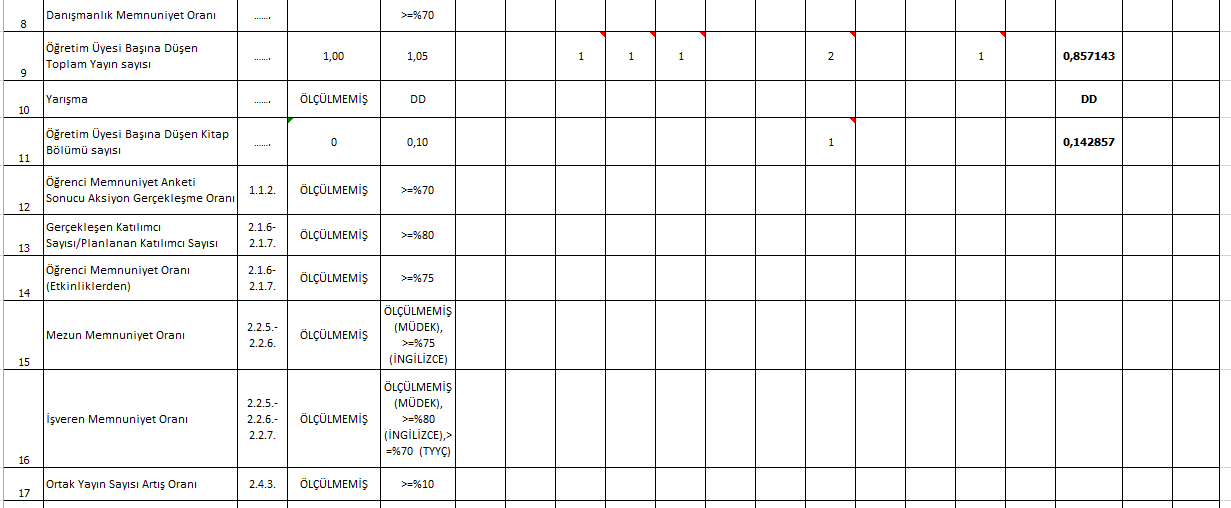 9
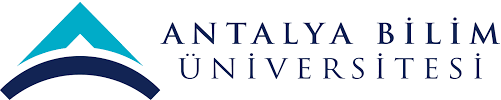 SÜREÇ PERFORMANS GÖSTERGELERİ (SPİK )
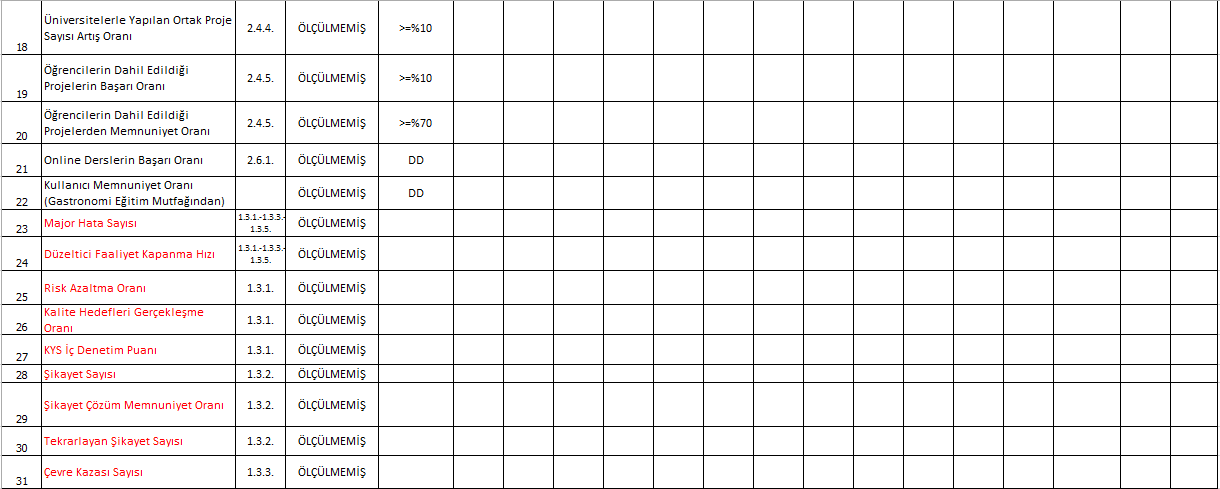 10
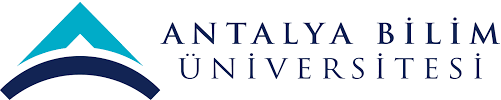 SÜREÇ PERFORMANS GÖSTERGELERİ (SPİK )
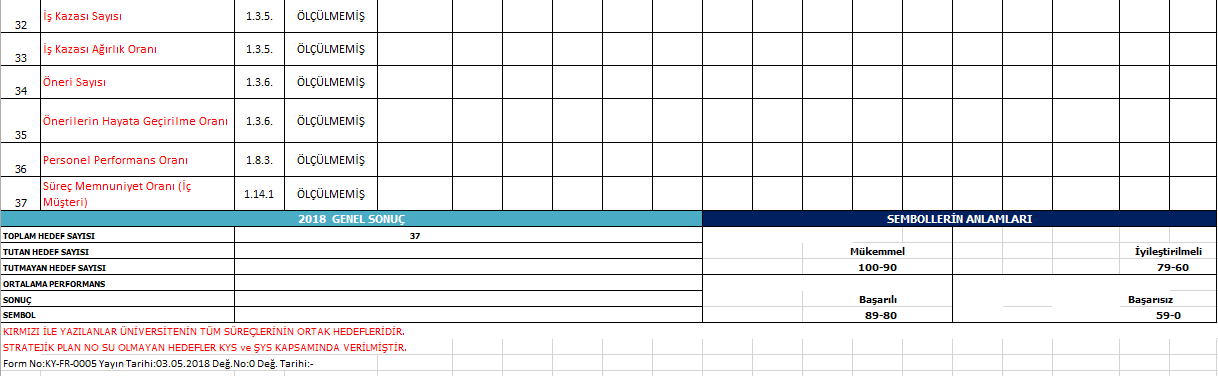 11
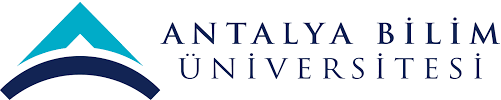 KALİTE FAALİYET PLANLARI
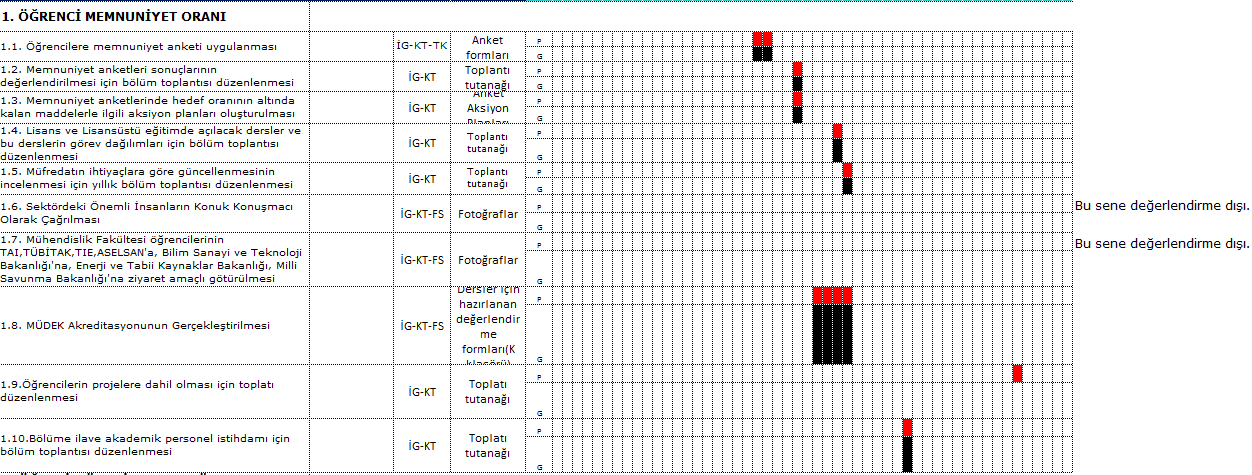 12
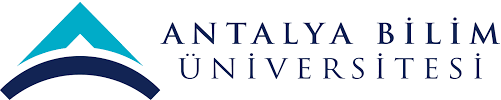 KALİTE FAALİYET PLANLARI
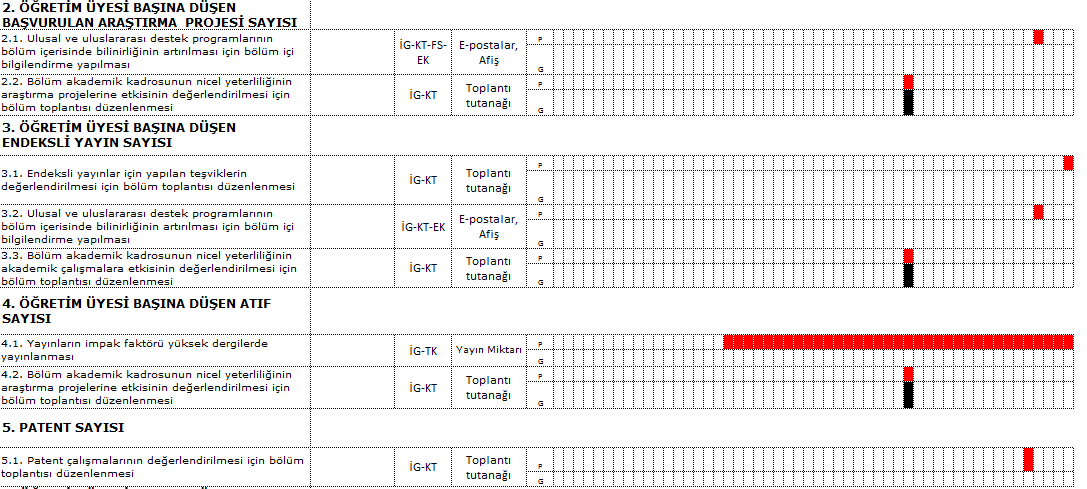 13
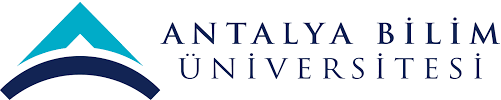 KALİTE FAALİYET PLANLARI
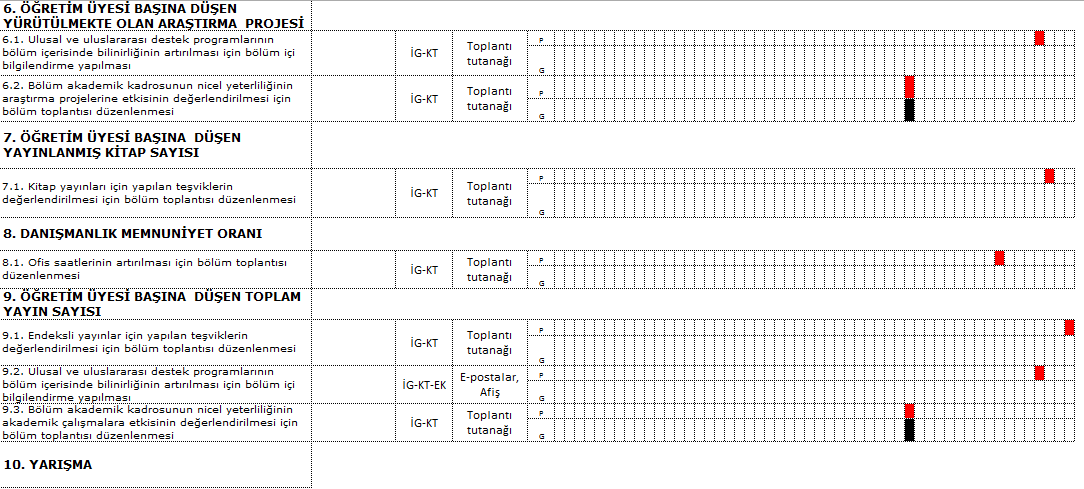 14
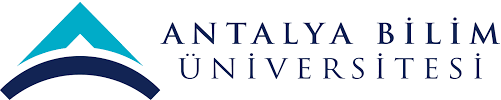 KALİTE FAALİYET PLANLARI
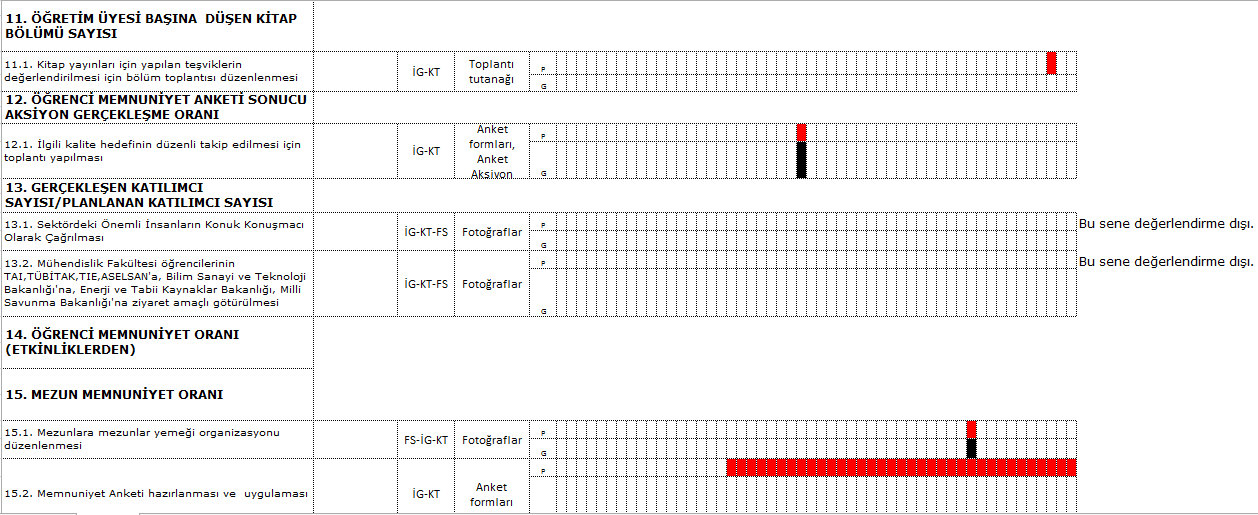 15
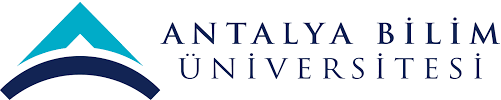 KALİTE FAALİYET PLANLARI
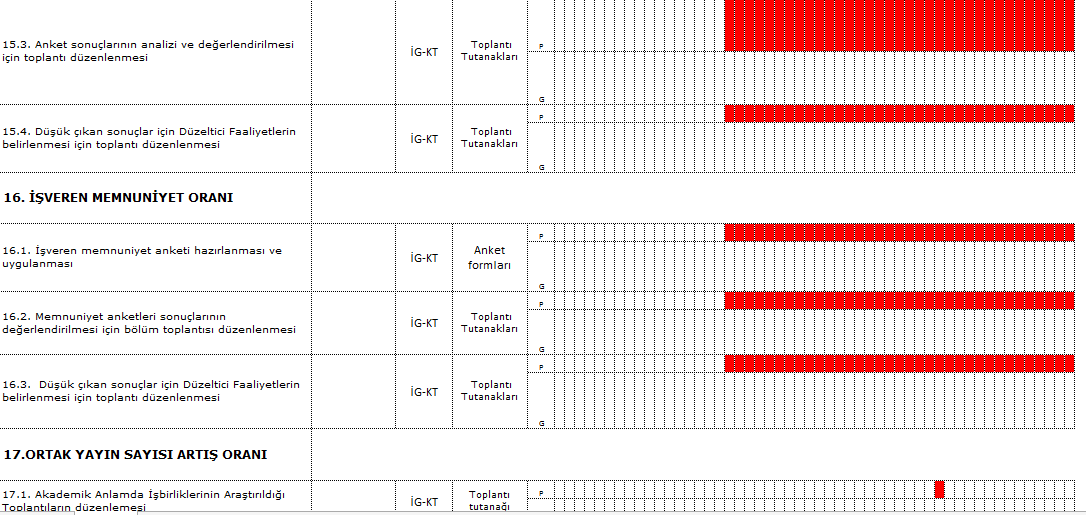 16
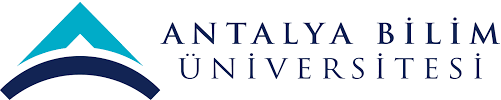 KALİTE FAALİYET PLANLARI
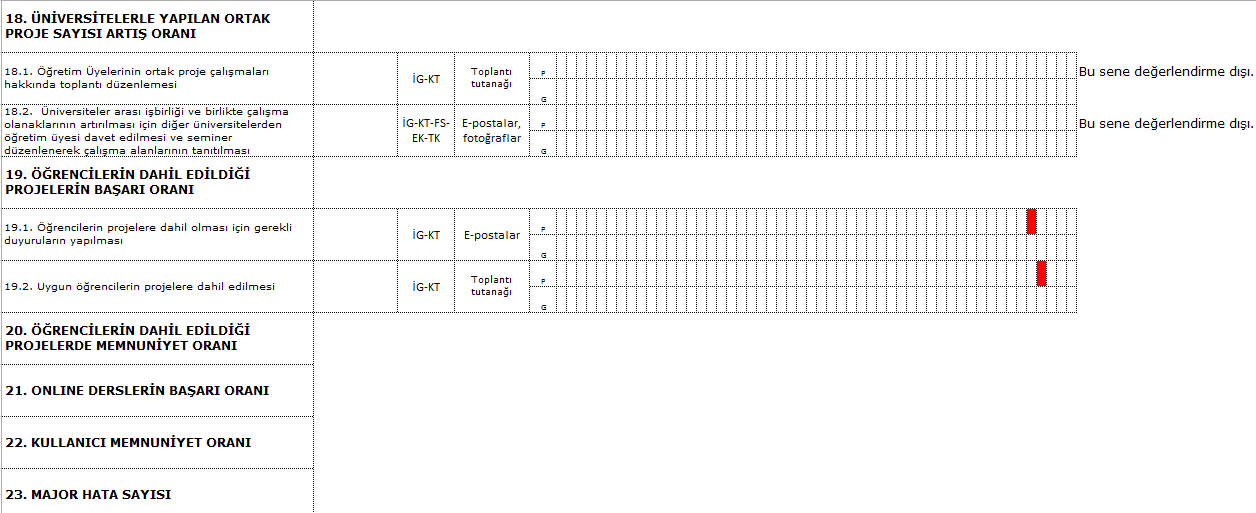 17
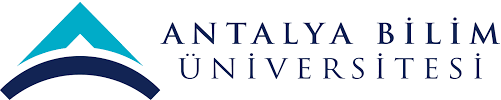 KALİTE FAALİYET PLANLARI
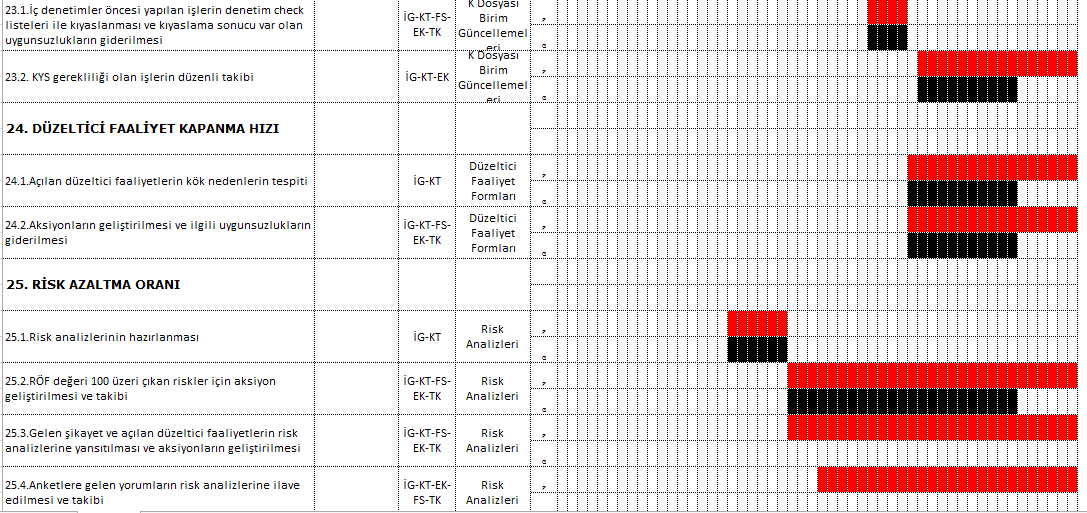 18
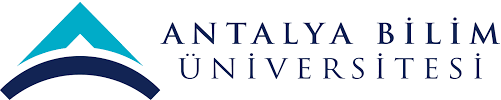 KALİTE FAALİYET PLANLARI
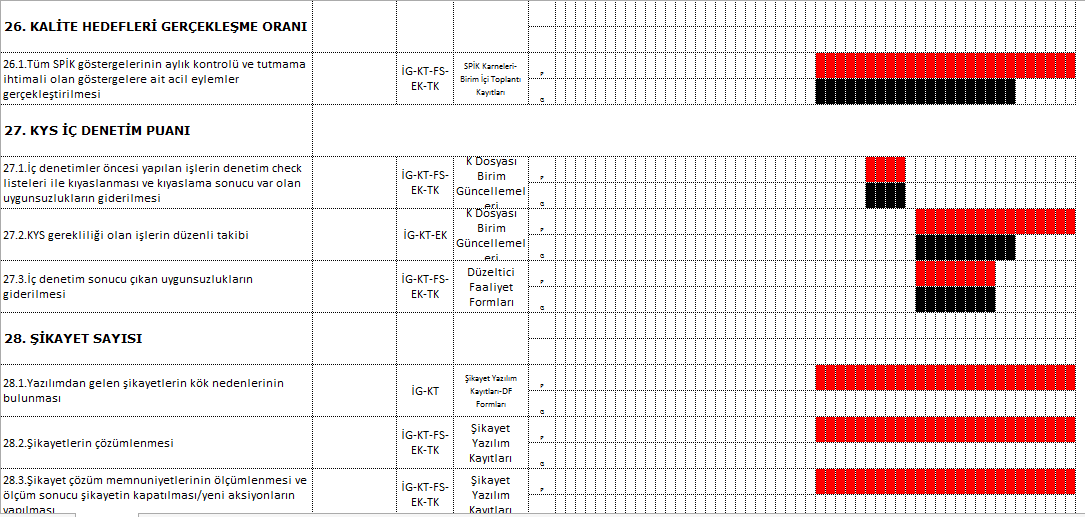 19
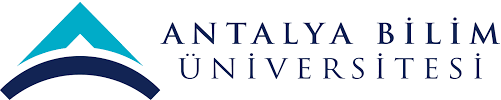 KALİTE FAALİYET PLANLARI
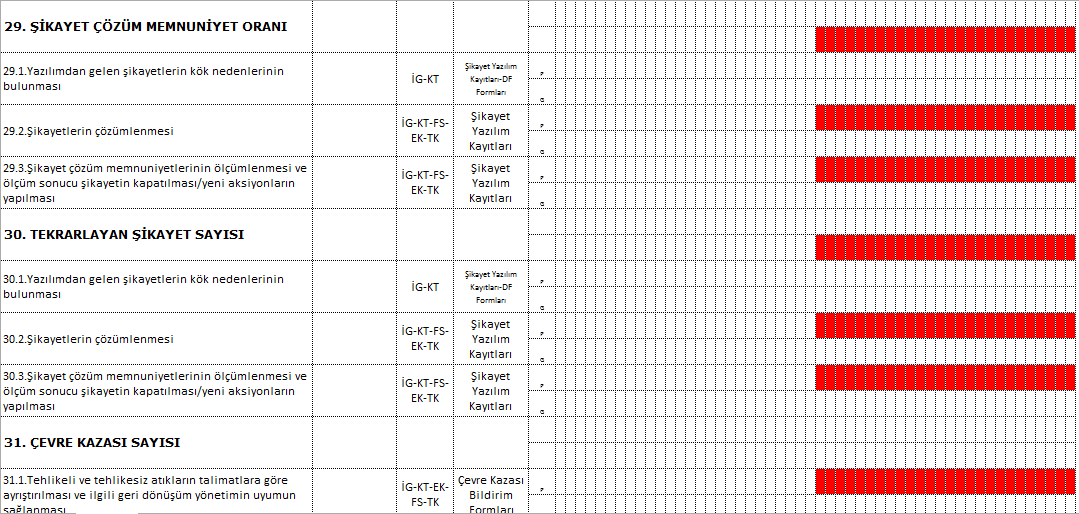 20
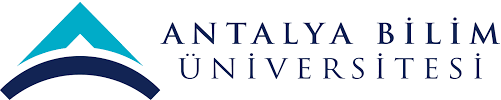 KALİTE FAALİYET PLANLARI
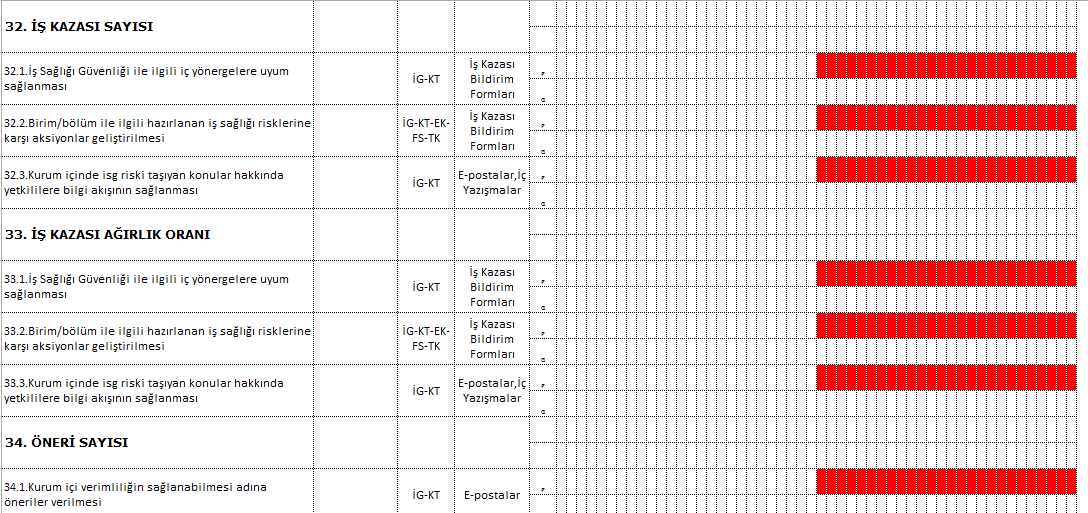 21
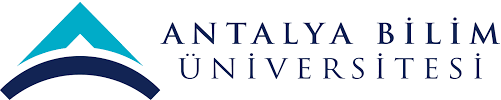 KALİTE FAALİYET PLANLARI
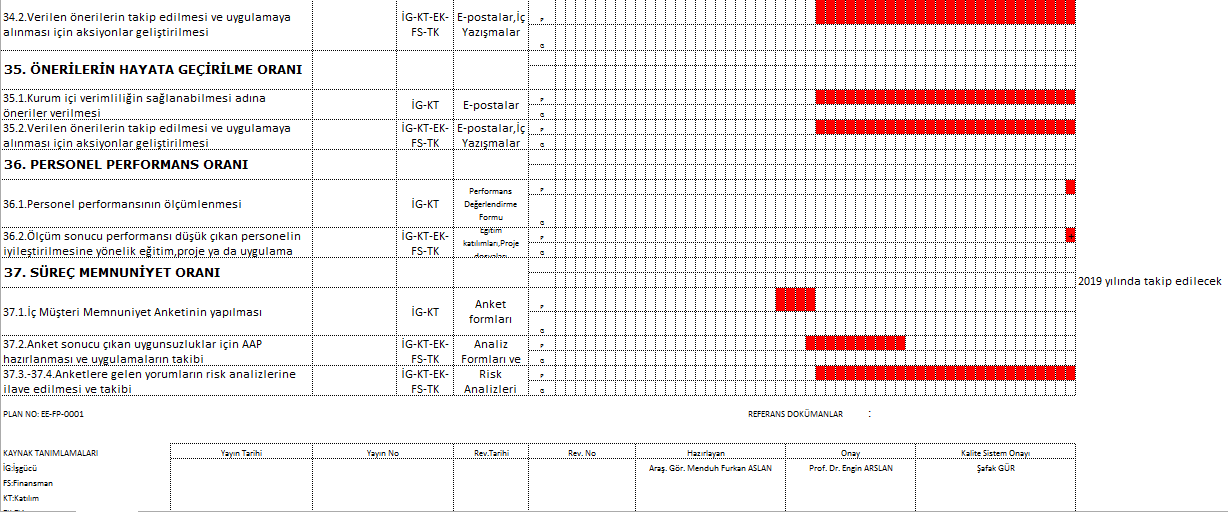 22
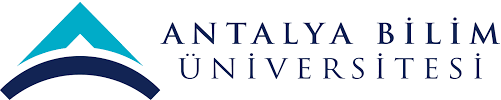 RİSK ANALİZİ
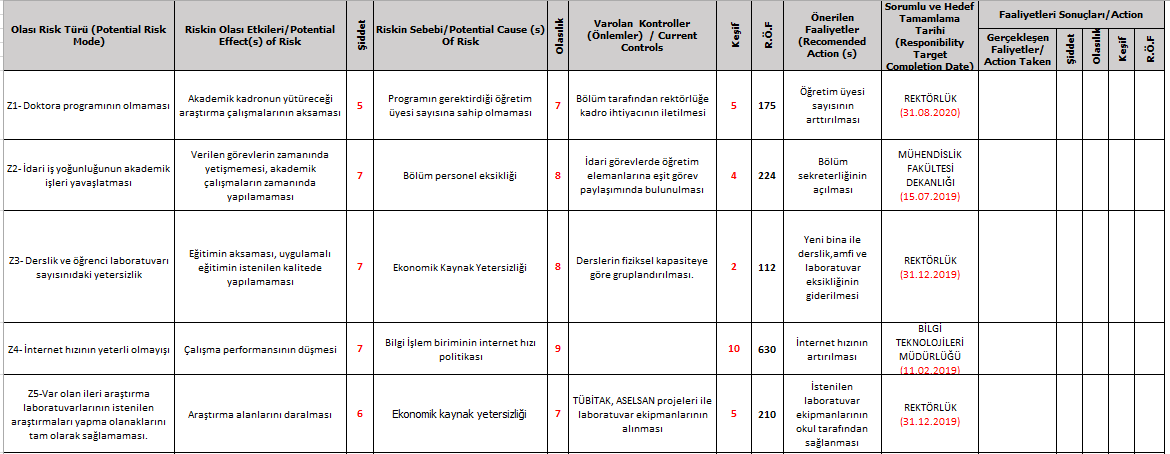 23
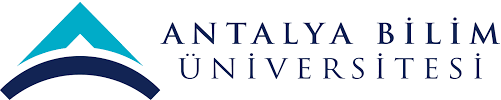 RİSK ANALİZİ
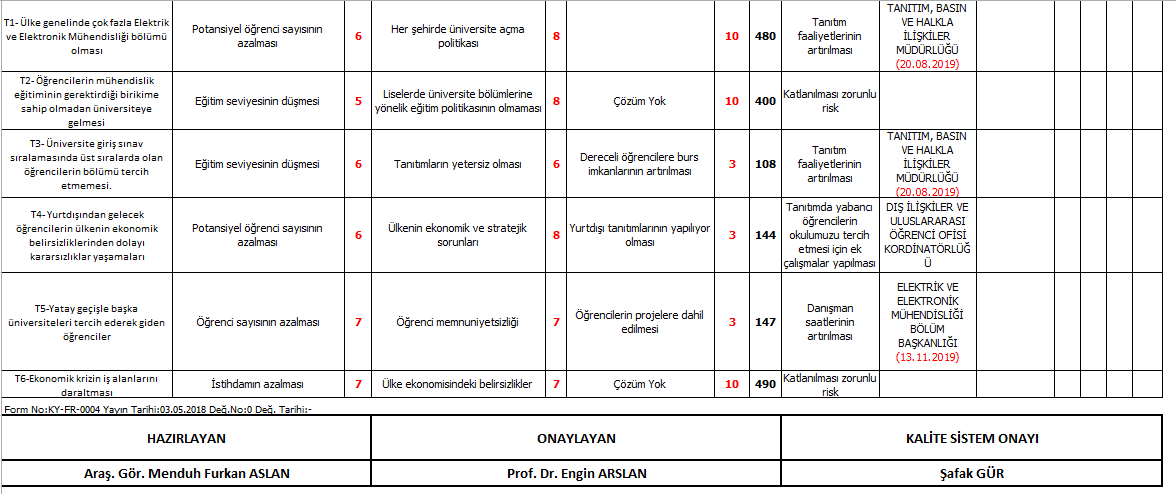 24
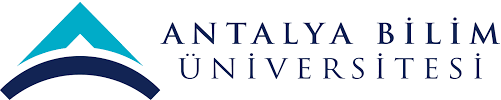 MEMNUNİYET ÖLÇÜM SONUÇLARI
25
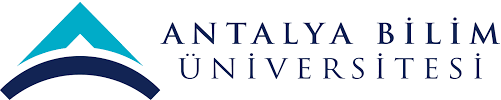 DÜZELTİCİ FAALİYETLER
26
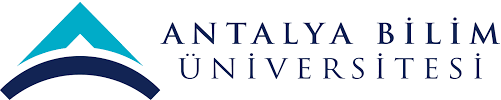 DÜZELTİCİ FAALİYETLER
27
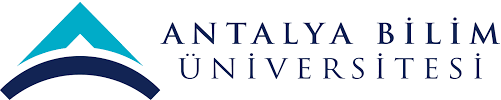 DÜZELTİCİ FAALİYETLER
28
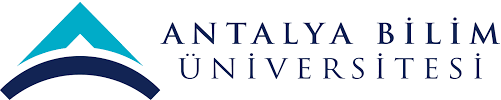 DÜZELTİCİ FAALİYETLER
29
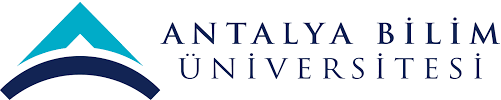 DÜZELTİCİ FAALİYETLER
30
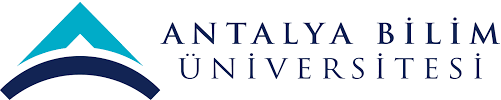 DÜZELTİCİ FAALİYETLER
31
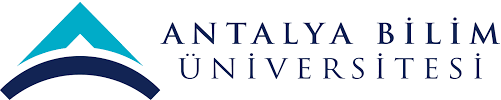 DÜZELTİCİ FAALİYETLER
32
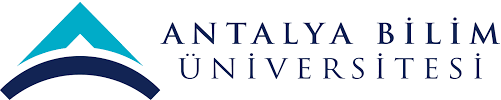 DÜZELTİCİ FAALİYETLER
33
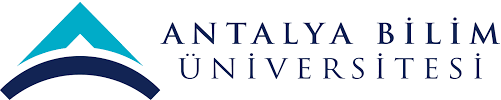 GELEN ŞİKAYETLER VE SONUÇLARI
34
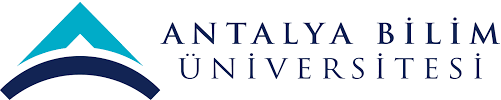 İÇ DENETİMLER
35
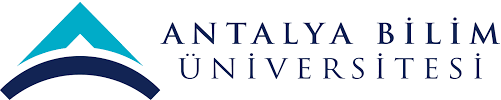 İÇ DENETİMLER
36
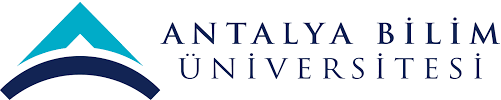 KAYNAK İHTİYACI
Akademik çalışmalar ve ders yüklerinden dolayı bölümümüz Elektrik-Elektronik Mühendisliğinin KYS süreci ile ilgili personel eksikliği vardır. Bu eksikliğin giderilmesi bu sürece katkı sağlayacaktır.
KYS süreci için kullanılan yazılımların alınması süreç adına büyük kolaylık sağlamasının yanında KYS süreci içerisinde karşılaşılan birçok karışıklığı da gidermiş olacaktır.
37
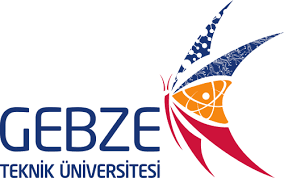 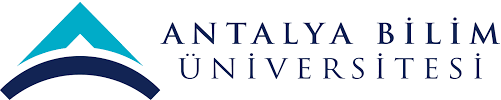 SÜREKLİ İYİLEŞTİRME ÖNERİLERİ
38